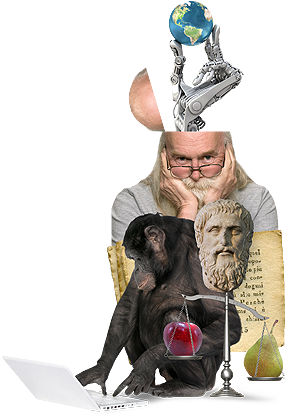 Geschiedenis van denkers
“Durf te denken”
Filosofen & Wetenschappers in de westerse geschiedenis: een overview
Geschiedenis: Socrates
Socrates (469-399 v.C.) (meester van Plato) kwam alleen voor in geschriften Plato. “De horzel”, gifbeker. Dialectiek, twijfel. “Ik weet alleen dat ik niets zeker weet.”

Filmpje Socrates
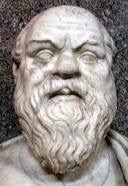 [Speaker Notes: Socrates
https://www.youtube.com/watch?v=DKwecwRae8c]
Geschiedenis: Plato
Plato (427-347 v.C.) was een filosoof. De grot. De aard van de werkelijkheid doorgronden, filosofische inzichten. 

Filmpje Plato
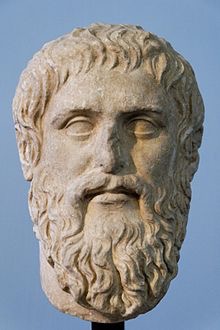 [Speaker Notes: Plato 
https://www.youtube.com/watch?v=IP-P4y1S6eg]
Geschiedenis: Aristoteles
Aristoteles (384-322 v.C.) wetenschapper. Logica, rationalisme, deductie: syllogismes.

Filmpje Aristoteles
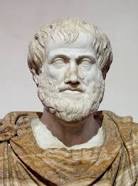 [Speaker Notes: Aristoteles 
https://www.youtube.com/watch?v=hRx7fdbxNPI]
Geschiedenis: Spinoza
Baruch Spinoza (1632-1677): God is niet ‘hoger’, maar is overal.

Filmpje Spinoza
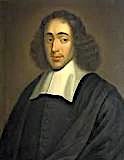 [Speaker Notes: Spinoza: 
https://www.youtube.com/watch?v=kcIppJ43a1c&list=PLD8RDrVAvrjHs-d6oAX2VB6a2kdeYJ2S4]
Geschiedenis: Newton
Sir Isaac Newton (1643-1727): zwaartekracht

Filmpje Newton
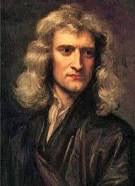 [Speaker Notes: Newton: 
http://www.schooltv.nl/beeldbank/clip/20090623_newton01]
Geschiedenis Hume
David Hume (1711-1776)
Scepticisme

Filmpje Hume
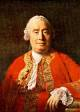 [Speaker Notes: https://www.youtube.com/watch?v=I-mf0aVrOSQ]
Geschiedenis: Kant
Immanuel Kant (1724-1804)
Durf te denken, sapere audere.

Filmpje Kant
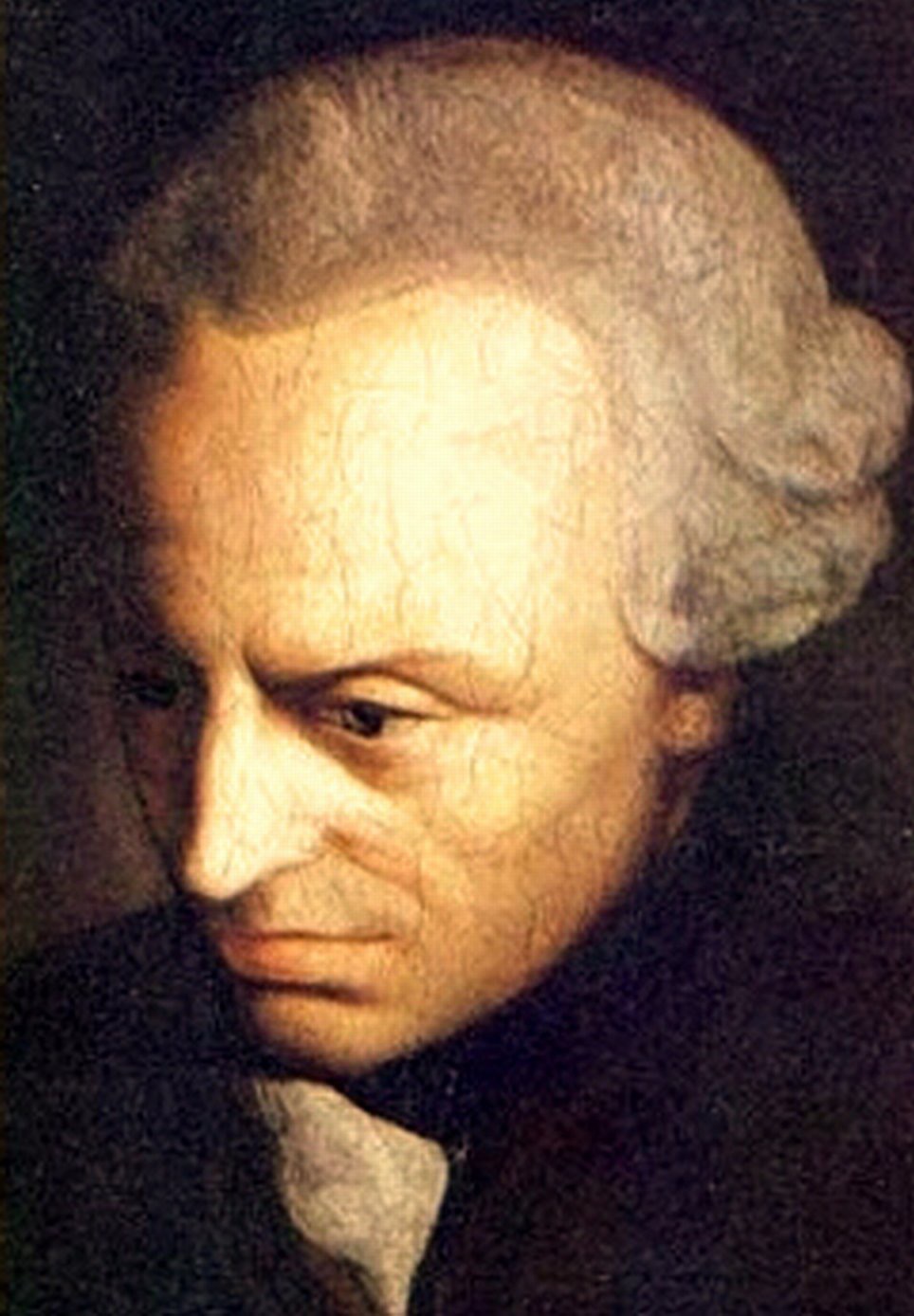 [Speaker Notes: Kant:
https://www.youtube.com/watch?v=0or7SB3gRLY&index=7&list=PLD8RDrVAvrjHs-d6oAX2VB6a2kdeYJ2S4]
Geschiedenis: Darwin
Charles Darwin (1809-1882): On the Origin of Species

Filmpje Darwin
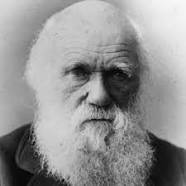 [Speaker Notes: Darwin
http://www.schooltv.nl/video/wie-was-darwin-wetenschapper-die-ons-wereldbeeld-voorgoed-heeft-veranderd/#q=darwin]
Geschiedenis: Nietzsche
Friedrich Nietzsche (1844-1900): “God is dood.”

Filmpje Nietzsche
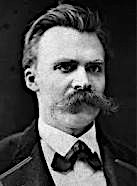 [Speaker Notes: Nietzsche:
http://omroep.human.nl/durf-te-denken/2012/friedrich-nietzsche.html]
Geschiedenis: Einstein
Albert Einstein (1879-1955): Relativiteitstheorie, over ruimte en tijd (denk aan Kant!)
E=MC2

Filmpje Einstein
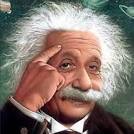 [Speaker Notes: Einstein:
http://www.schooltv.nl/video/albert-einstein-man-van-ruimte-en-tijd/#q=einstein]
Geschiedenis: Popper
Karl Popper (1902-1984): 
Falsificatie 

Filmpje Popper
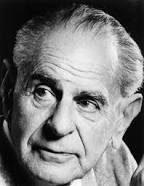 [Speaker Notes: Popper:
https://www.youtube.com/watch?v=FbzvtINbxhY&list=PLD8RDrVAvrjHs-d6oAX2VB6a2kdeYJ2S4&index=10]
Opdracht/Huiswerk:
Bereid in tweetallen een debat van 5 minuten voor over een stelling naar keuze van een denker naar keuze.
Debatregels:
Een debat is een soort toneelstuk. Je blijft bij je rol.
Een goede debatteerder praat rustig, schreeuwt niet.
Een goede debatteerder praat niet door een ander heen.
Een goede debatteerder gebruikt geen ad hominem-argumenten (gericht op de homo = mens). Dus geen: ‘Wat jij zegt klopt niet want jij bent dom’ of ‘Wat jij zegt klopt niet want jouw moeder is lelijk’. 
Een goede debatteerder praat duidelijk, zodat iedereen het kan verstaan.